Mind Mapping Your(Digital)Pedagogy
Framing Thoughts
How do we find our own sense of pedagogy?
Think about what you’re doing.
Recognize the choices you make.
Work from specific examples to broader values.
[Speaker Notes: Teaching can feel broad and difficult to figure out how to articulate your feelings about it. We’ll talk about a variety of methods for doing so today. Goal is to get you thinking about what you’re doing and recognizing that these are all conscious choices.]
Framing Thoughts
Why a pedagogy of / for Digital Humanities specifically?
Interdisciplinarity / imposter syndrome / collaboration
We’re always teaching
Foregrounding a dh praxis should involve your pedagogy
Establishes a contract of ethics with your students
[Speaker Notes: What is it about a workshop on teaching that could be said to be specifically a workshop on digital humanities teaching? Or rather, what is a pedagogy of digital humanities? Why is it important to have one? What should one articulate? Those are questions we will hope to explore, but here are some thoughts -
DH constantly puts us in a position of learning and constantly in a position of teaching. Whether it be to communicate with people about our research, to convince them of it, or to teach new methods to newcomers, we are constantly taking something new. Because most people find their way into DH not through DH programs but rather from a department first, perhaps interdisciplinarity means we’re always trying to educate someone about something, in this discipline more than most. 
We often talk in the Scholars’ Lab (and in parts of DH) about foregrounding the process, the workflows, documenting things so that others can follow, doing so in public. Teaching can and should be a part of that. After all, we teach all the time. And that work too can be documented. Not just the assignments and whatnot but also the philosophy behind what you’re doing. Teaching labor is professionally legible work, but it can all too easily disappear. Writing down your statements gives you a chance to stake a claim and offer an intervention. 
Formal, written statements of your teaching can also help clarify the work that you’re doing for your students. They can establish a kind of labor agreement with them that will offer terms under you which you will approach their care. The Scholars’ Lab charter tries to offer guidelines and goals for our own behavior. It shows that you take students, their work and their concerns, seriously. And I think doing so is a way of trying to recognize the human elements of DH work and the labor of DH learning.]
L. Dee Fink's Taxonomy of Significant Learning
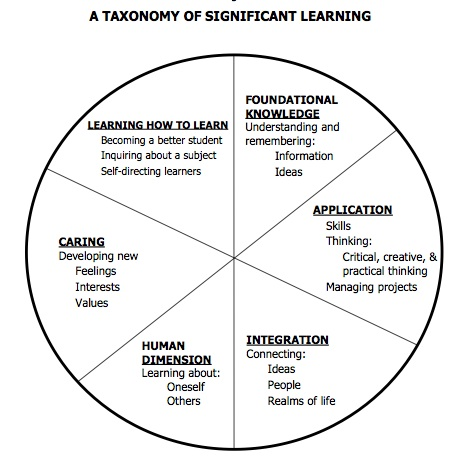 [Speaker Notes: So we're going to have you start brainstorming some things about your pedagogy, specifically as it pertains to DH today as well.
We can do a follow-up session on writing teaching statements if you'd like!But when people write about teaching for the first time they often get hung up on one or two things – either the material they want them to learn or the methods]
Mind Mapping Your Pedagogy
“Mind mapping works by using simple free association of words, one after another, to open up the idea space” - Designing Your Life by Bill Burnett and Dave Evans
[Speaker Notes: One of the difficult things about teaching is that, in a certain sense, it’s like walking. When was the last time you really reflected on all the muscles and bones that allow you to walk?]
Mind Mapping Your Pedagogy
Pick a topic
Map associations
Make secondary connections and create concepts
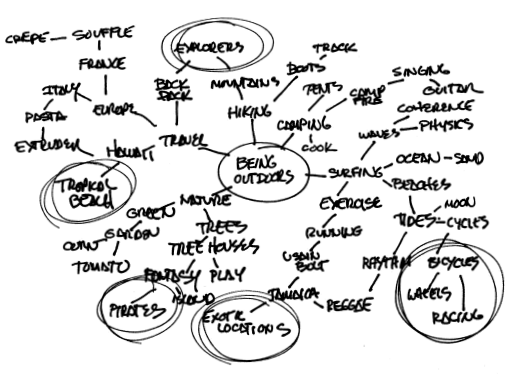 Burnett and Evans, Designing Your Life, p. 71.
Mind Mapping Your Pedagogy
There should be a reason for everything you do in the classroom.
Some of those reasons might be instinct. 
Mind mapping can help you realize what you care about.
Goal is to surface the details of your teaching, abstract and concrete.
Then circle things that are especially important to you.
Mind Mapping Your Pedagogy
For example, on my mind map I circled:
Critical thinking
Questions
Owning technology
Hands-on activities
“Beyond Buttonology: Digital Humanities, Digital Pedagogy, and the ACRL Framework” - John E. Russell and Merinda Kaye Hensley
Mind Mapping Your Pedagogy
Generating your starting word: teaching/learning
What excites you about teaching?
What matters about teaching well?
What is teaching?
Making it DH
What about digital humanities teaching?
What makes your classroom an explicitly DH one?
What has been something especially meaningful to you about the DH teaching you've experienced so far?
L. Dee Fink's Taxonomy of Significant Learning
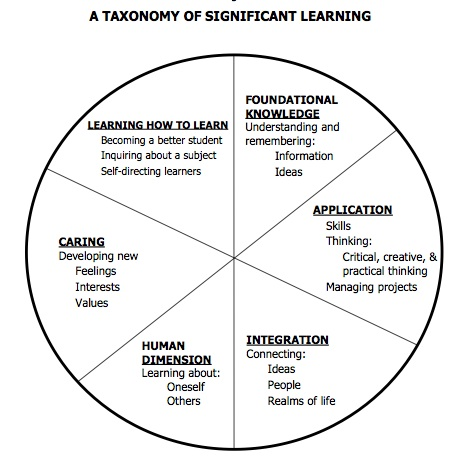 [Speaker Notes: So we're going to have you start brainstorming some things about your pedagogy, specifically as it pertains to DH today as well.
We can do a follow-up session on writing teaching statements if you'd like!But when people write about teaching for the first time they often get hung up on one or two things – either the material they want them to learn or the methods]
Mind Mapping Your Pedagogy
Place your starting word in the center.
Map outwards for five minutes or so by connecting related words and concepts.
Take five minutes to reflect on the map. What do you see? Circle several areas that seem interesting or especially important to you. How do they link together? 
Discuss with your neighbor for five minutes. Then discuss with the group.
[Speaker Notes: Then come back to the group to discuss.

What did they find?Anything surprising?
What did they discover?
What seemed to be specific to digital humanities teaching as opposed to teaching in general?What was difficult about the activity?What other ways could they imagine developing a more nuanced sense of pedagogy
Come back to the group and discuss for more time]
Mind Mapping Your Pedagogy Pt 2.
Place a word related to your research in the center.
Map outwards for five minutes or so by connecting related words and concepts.
Take five minutes to reflect on the map. What do you see? Circle several areas that seem interesting or especially important to you. How do they link together? 
Discuss with your neighbor for five minutes. Then discuss with the group.
[Speaker Notes: Then come back to the group to discuss.

What did they find?Anything surprising?
What did they discover?
What seemed to be specific to digital humanities teaching as opposed to teaching in general?What was difficult about the activity?What other ways could they imagine developing a more nuanced sense of pedagogy
Come back to the group and discuss for more time]
Mind Mapping Your Pedagogy Pt 3.
Place a word related to your interests in DH in the center.
Map outwards for five minutes or so by connecting related words and concepts.
Take five minutes to reflect on the map. What do you see? Circle several areas that seem interesting or especially important to you. How do they link together? 
Discuss with your neighbor for five minutes. Then discuss with the group.
[Speaker Notes: Then come back to the group to discuss.

What did they find?Anything surprising?
What did they discover?
What seemed to be specific to digital humanities teaching as opposed to teaching in general?What was difficult about the activity?What other ways could they imagine developing a more nuanced sense of pedagogy
Come back to the group and discuss for more time]
Mind Mapping Your Pedagogy Pt 4.
What overlaps do you see among the various maps?What things from the readings or Digital Pedagogy in the Humanities were provocative?What ideas do you have for workshops based on this? Broad methods or topics?
[Speaker Notes: Then come back to the group to discuss.

What did they find?Anything surprising?
What did they discover?
What seemed to be specific to digital humanities teaching as opposed to teaching in general?What was difficult about the activity?What other ways could they imagine developing a more nuanced sense of pedagogy
Come back to the group and discuss for more time]
Activity 2: Assess samples (30 minutes)
Definitions of teaching and learning
View of the learner
Goals/expectations of the student-teacher relationship
Teaching methods and evaluation 
Personal context of teaching
Organization
[Speaker Notes: Distribute Selected teaching philosophies, have each group read one and then score based on “rubric for assessing teaching philosophies” will pass out handout 
Groups will each share with larger workshop (i.e. “expert groups” method)]
Bibliography - DH Examples
Mackenzie Brooks - Teaching Statement - https://mackenziekbrooks.info/teaching/statement.html
Ryan Cordell - Statement of Teaching Philosophy - https://ryancordell.org/statements
UCLA DH Program - A Student Collaborators Bill of Rights - https://humtech.ucla.edu/news/a-student-collaborators-bill-of-rights/
Scholars’ Lab Student Programs Charter - https://scholarslab.lib.virginia.edu/student-programs-charter/